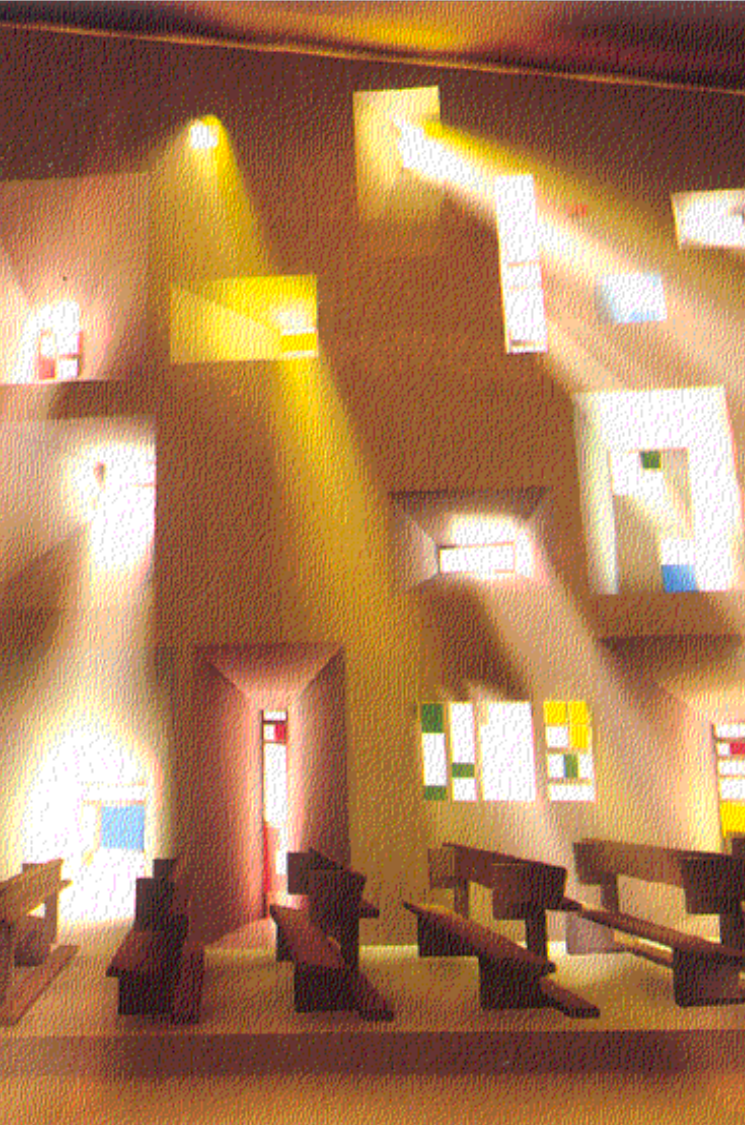 敬拜的神學: 空間與禮儀  
約四21-24; 傳五1

何崇謙牧師
對敬拜本質的誤解

敬拜就是唱詩讚美
禮儀只是預備我們的心去聽道
只是基督徒的一項重要群體功能活動 
増加會眾情誼、認識多些朋友
「禮儀把基督信仰整全的真理帶入禱告中，把基督的教義祈禱化，將基督信仰的真理生活化。」

Romano Guardini, The Spirit of Liturgy
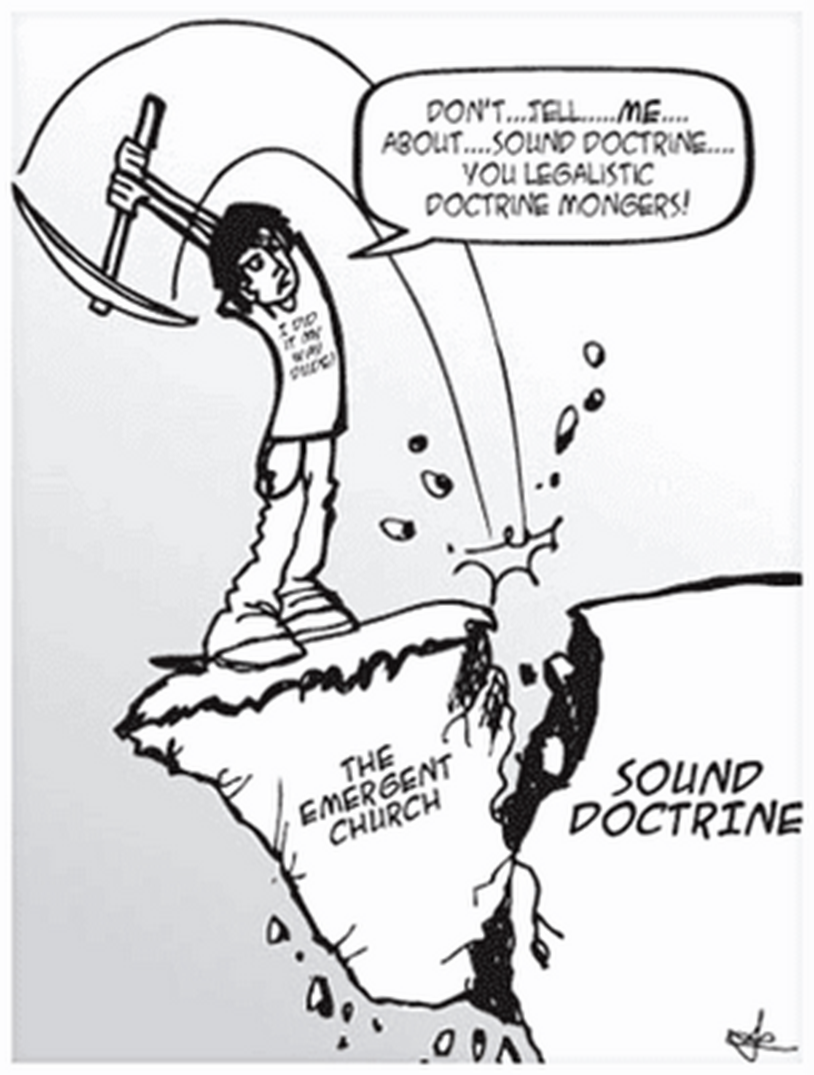 提防個人主義入侵
  
個人的抉擇—消費者
個人的期望—評論員
個人的享受—娛樂消費者
個人的生命歷程—遊客
個人的逃避—明哲保身
個人的成長—消遙自在者
個人的獨白—甘於孤獨者
個人主義者—我是自助的祭司
在健全的「教會論」上理解集體敬拜。(基督的身體、靈宮、真理的柱石)

教會是學習、發展和應用聖經真理(成肉身之道)的地方。
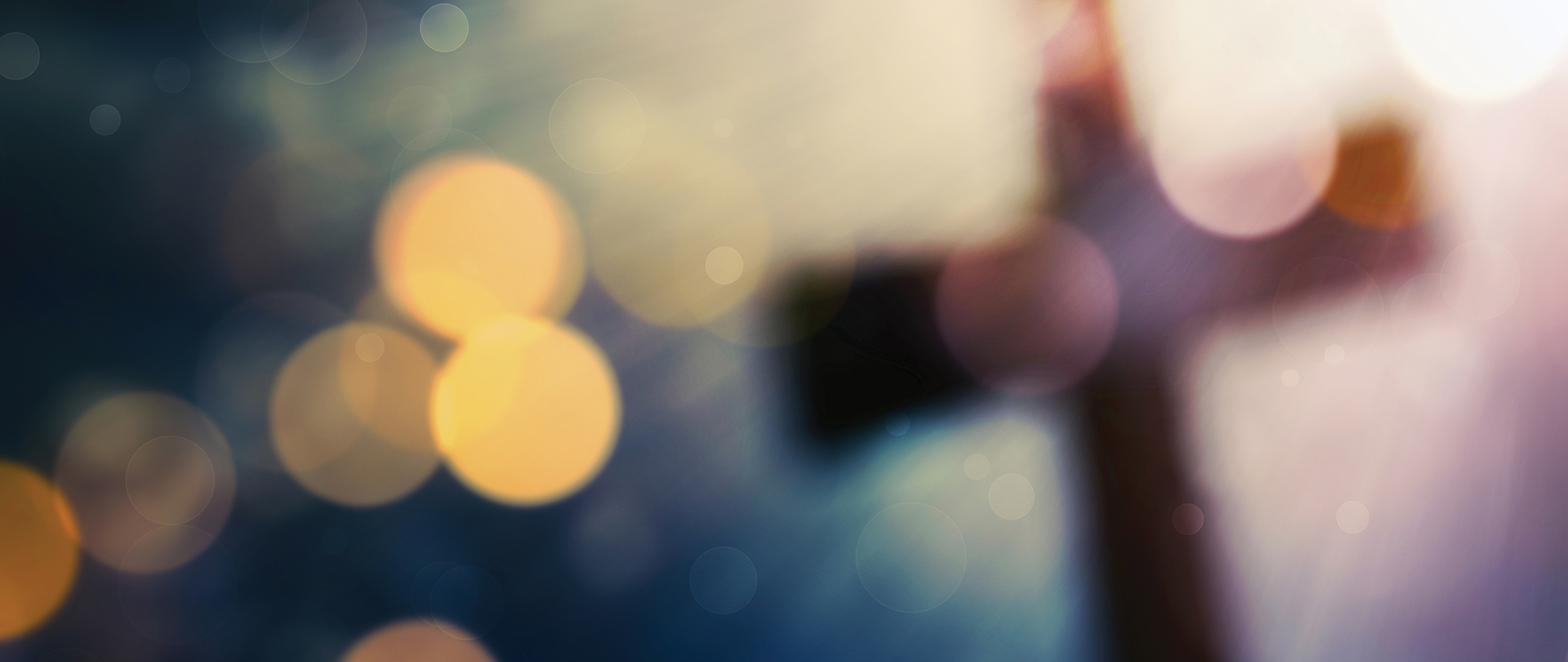 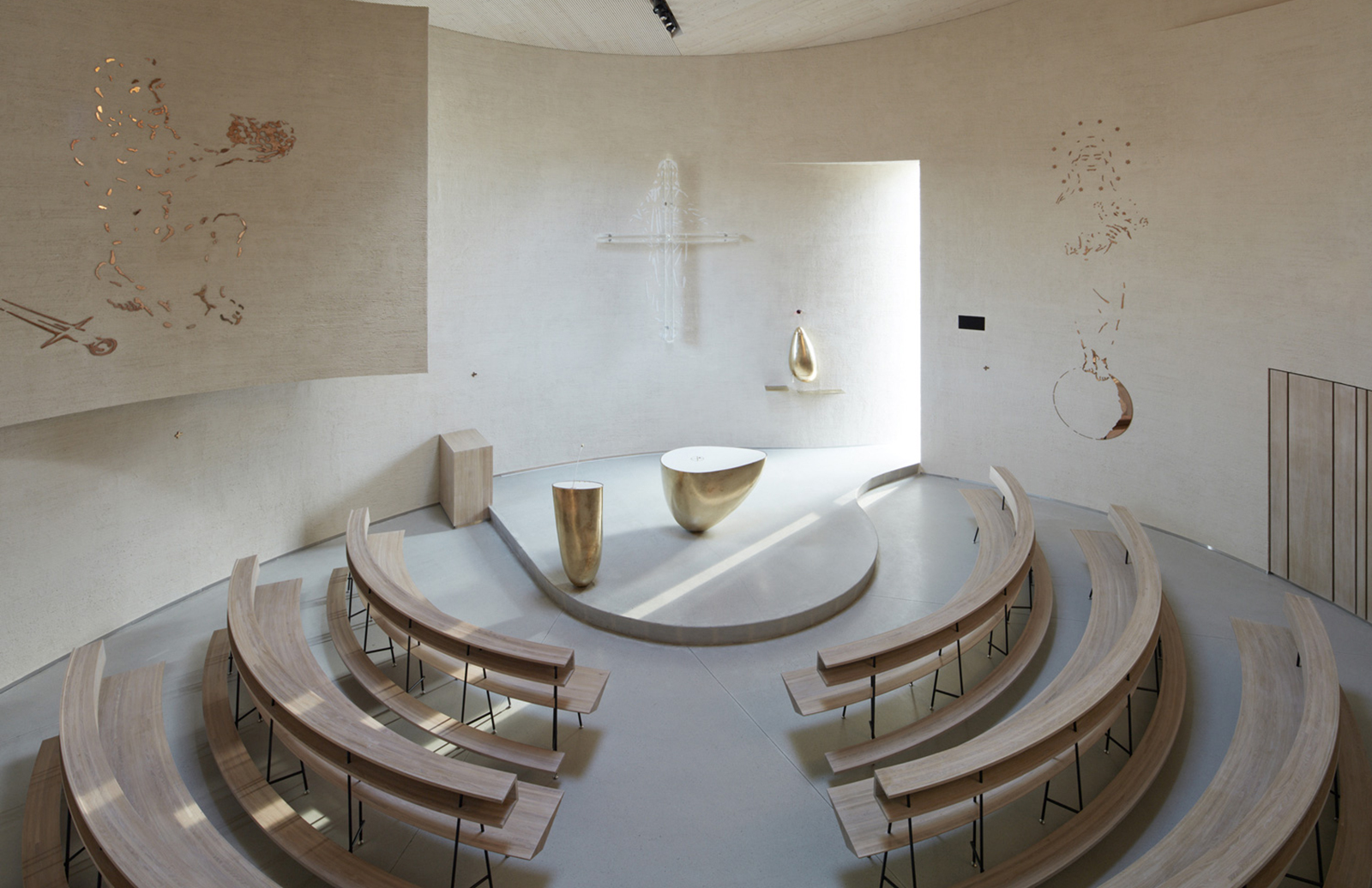 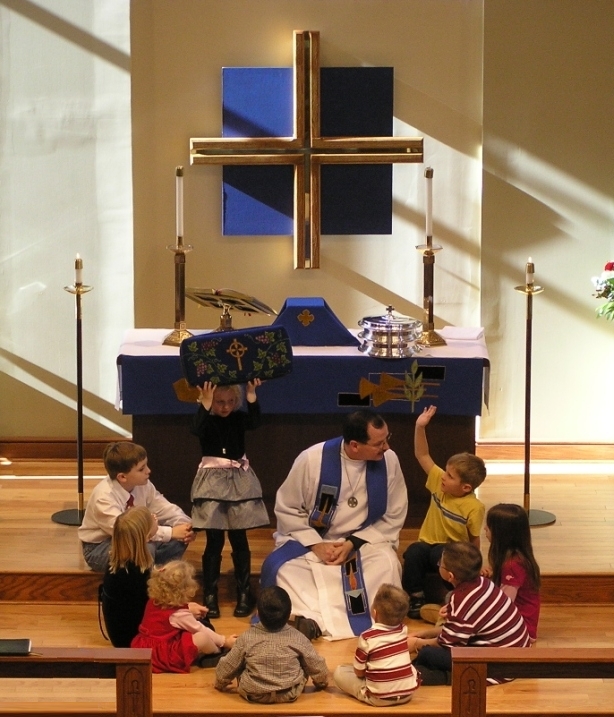 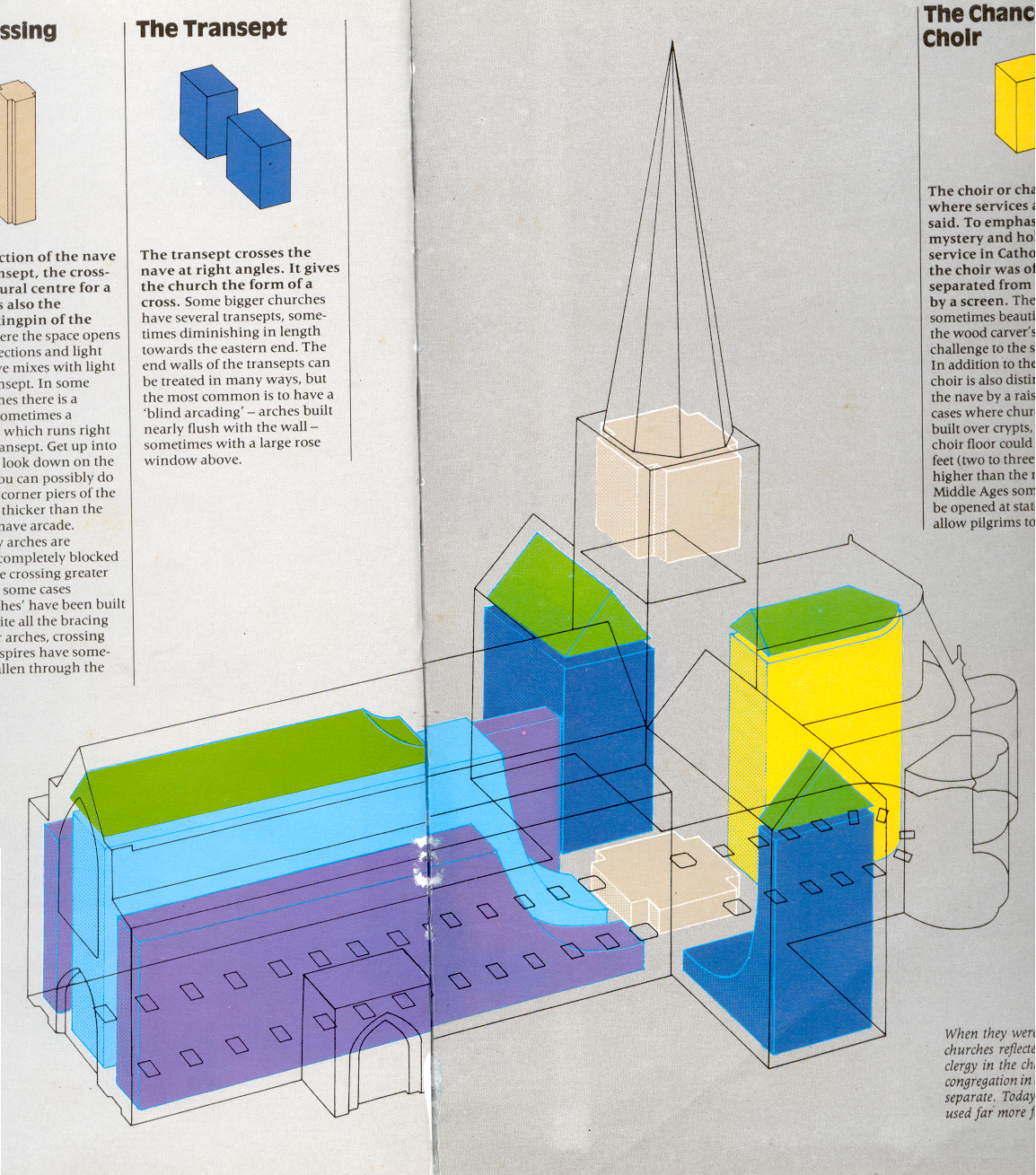 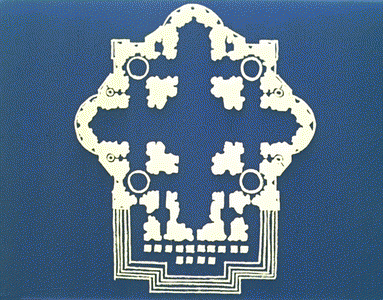 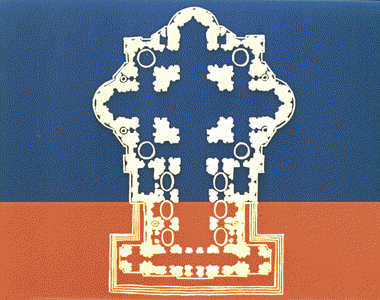 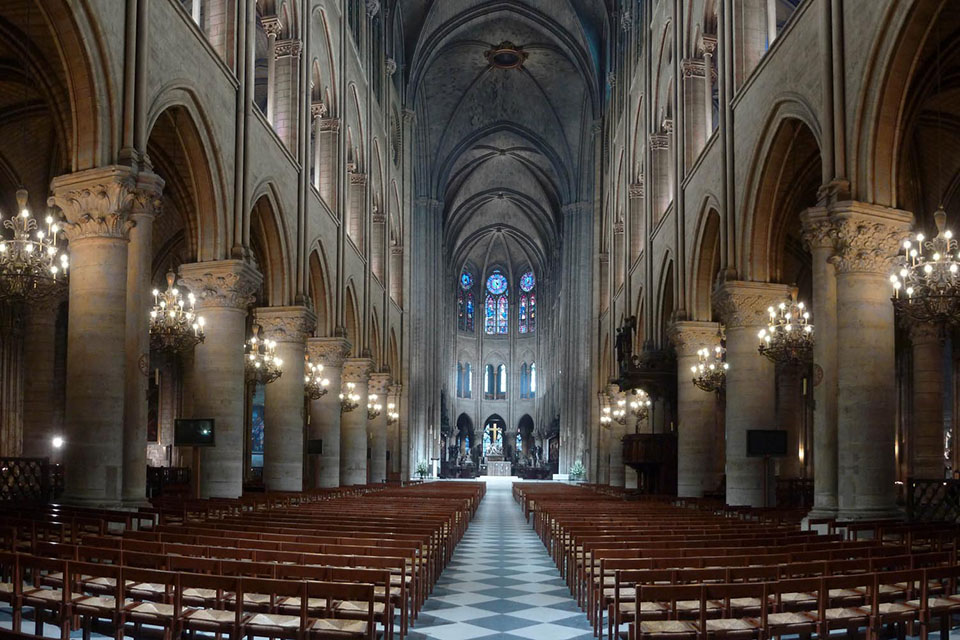 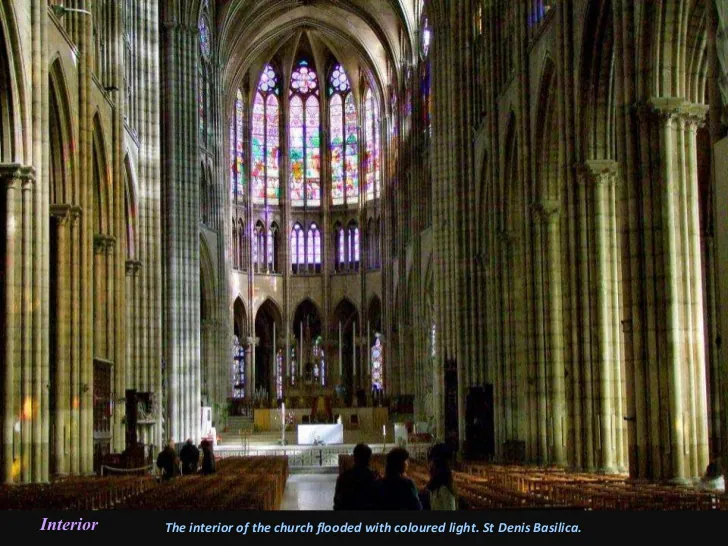 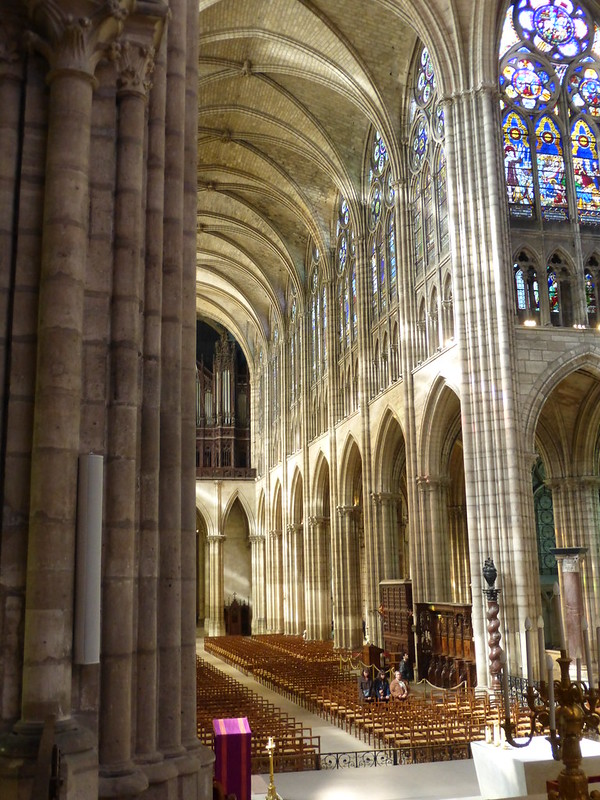 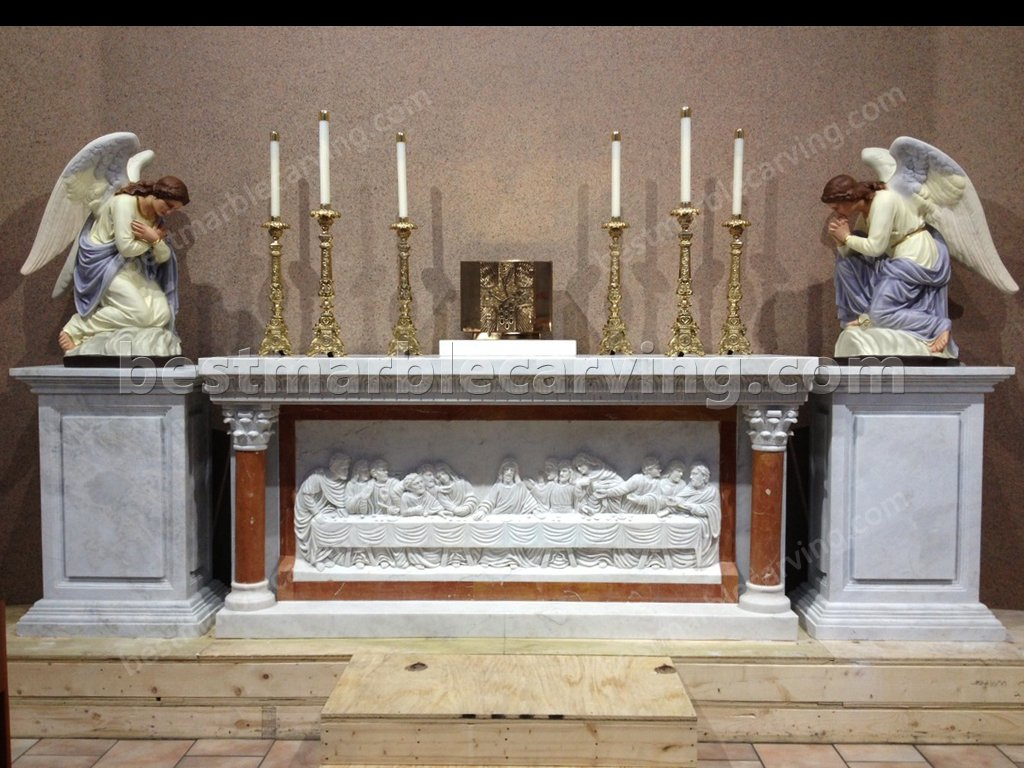 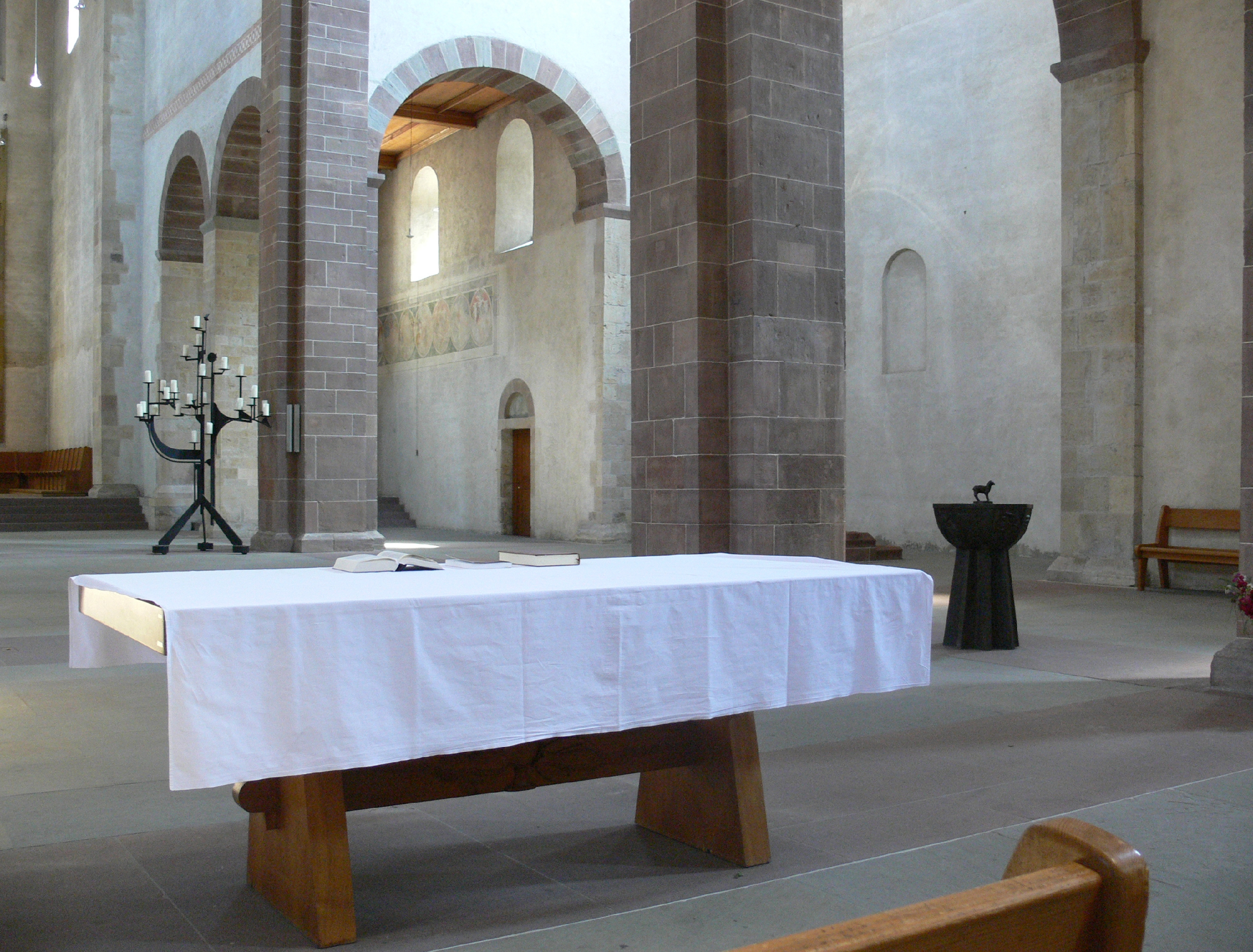 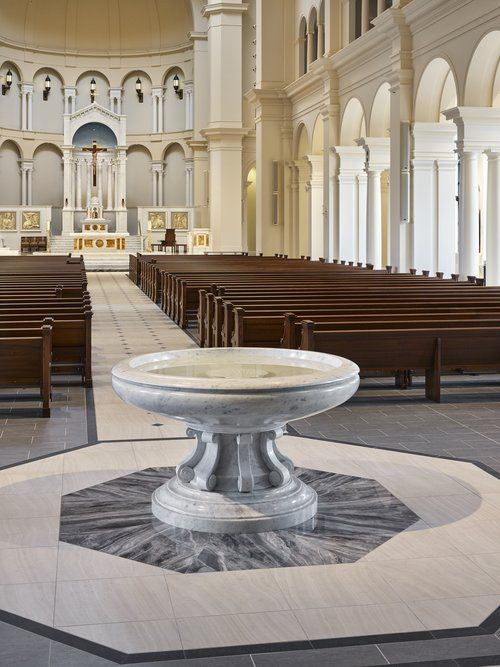 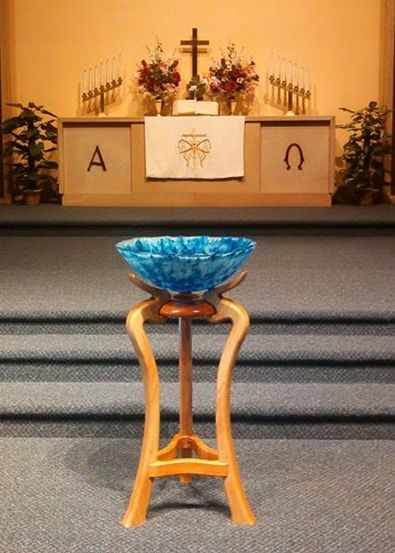 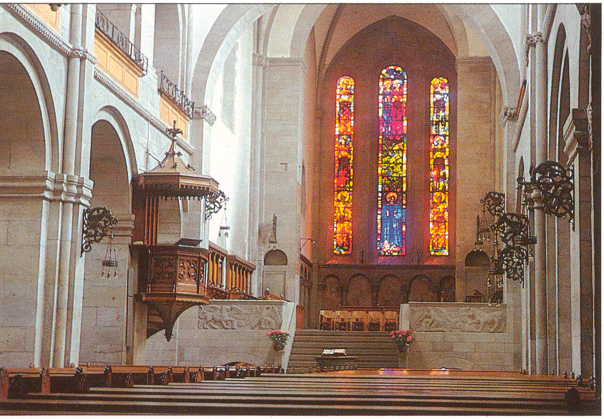 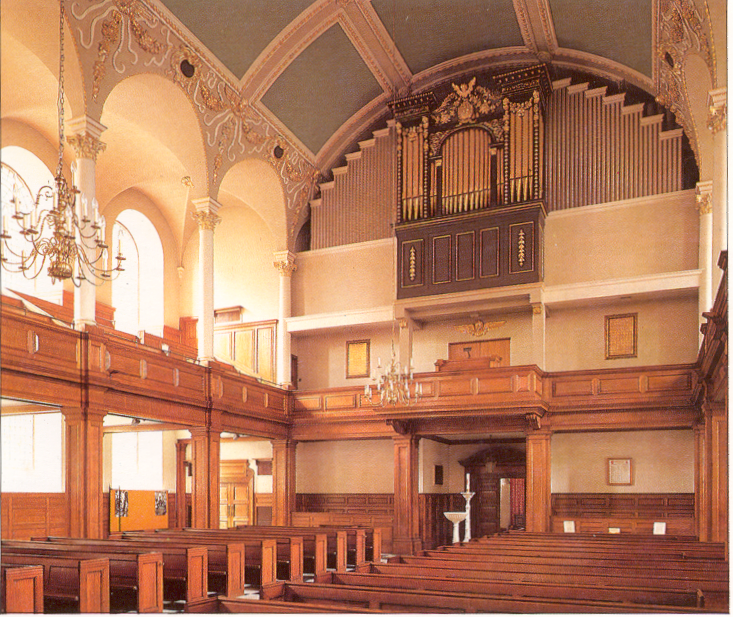 讚美: 
禱告: 
查經: 
關懷: 
同一真理:
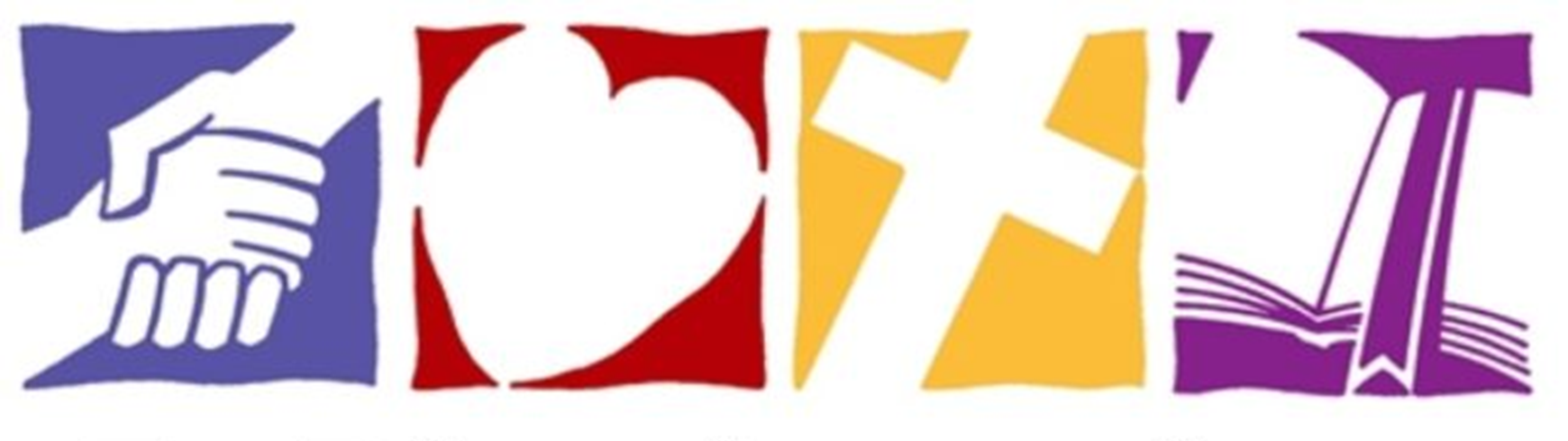 教會要透過合一的生活(特別在敬拜上)，使靈界的勢力明白神的奧秘。

「為要在現今藉著教會, 使天上執政的、掌權的知道神百般的智慧。」
(弗3:10)
敬拜行為是一敬虔的溢出/洋溢/流露 Celebratory overflow。

Worship is not warship. 不是為了反對傳統敬拜而戰，亦不是為建立新穎而有的抗拒精神。
禮儀就是「視與聽」的教義(神學)

禮儀動作使抽象的神學概念具體化.
１.敬拜專注於上帝的榮耀與神相遇崇拜的變化影響我們的神學，影響我們對上帝的理解和體驗。
敬拜是進入三一神的奧秘中, 

而奧秘是人不能討論的, 只能以全人投入來領受.
教會向世人表露上帝終極的計劃 ,  

教會不是一種專門達成某目標的工具。

若是工具，其焦點在於功能，
教會的身份比目的更重要。
2. 崇拜是在做「前線神學」: 我們的參與, 是與上帝的直接相遇。不良崇拜導致壞神學 (對神的認識)
在崇拜中，我們正在重現基督教的故事，重溫它的現實，接受基督事跡的真理。
Worship as telling the gospel story (biblical-centered worship)
3. 敬拜基本就是聖餐感恩禮

「吃」是從伊甸園開始, 天上的羔羊的筵席也不離開「吃」
崇拜提醒我們心存感激: 

給我們機會本著感恩的精神，接受生活中的一切作為禮物。
真正的崇拜訓練我們遠離自我，成為真正的自由為別人。

不要把崇拜變成另一個消費品，另一個偶像！
約四23

用    心靈      和    誠實
ἐν πνεύματι καὶ ἀληθείᾳ 
 in    spirit    and   truth
在/用　   靈　　　和　　　真實／真理
何謂「心靈誠實」的敬拜？


“in  Spirit  and   Truth”在　 神的靈　和(就是) 聖靈的真理

在聖靈裡，即在基督裡　（不在任何一處地點）
「用」可解作「在」字

「安穩也」: 關係性,  和好安居意義
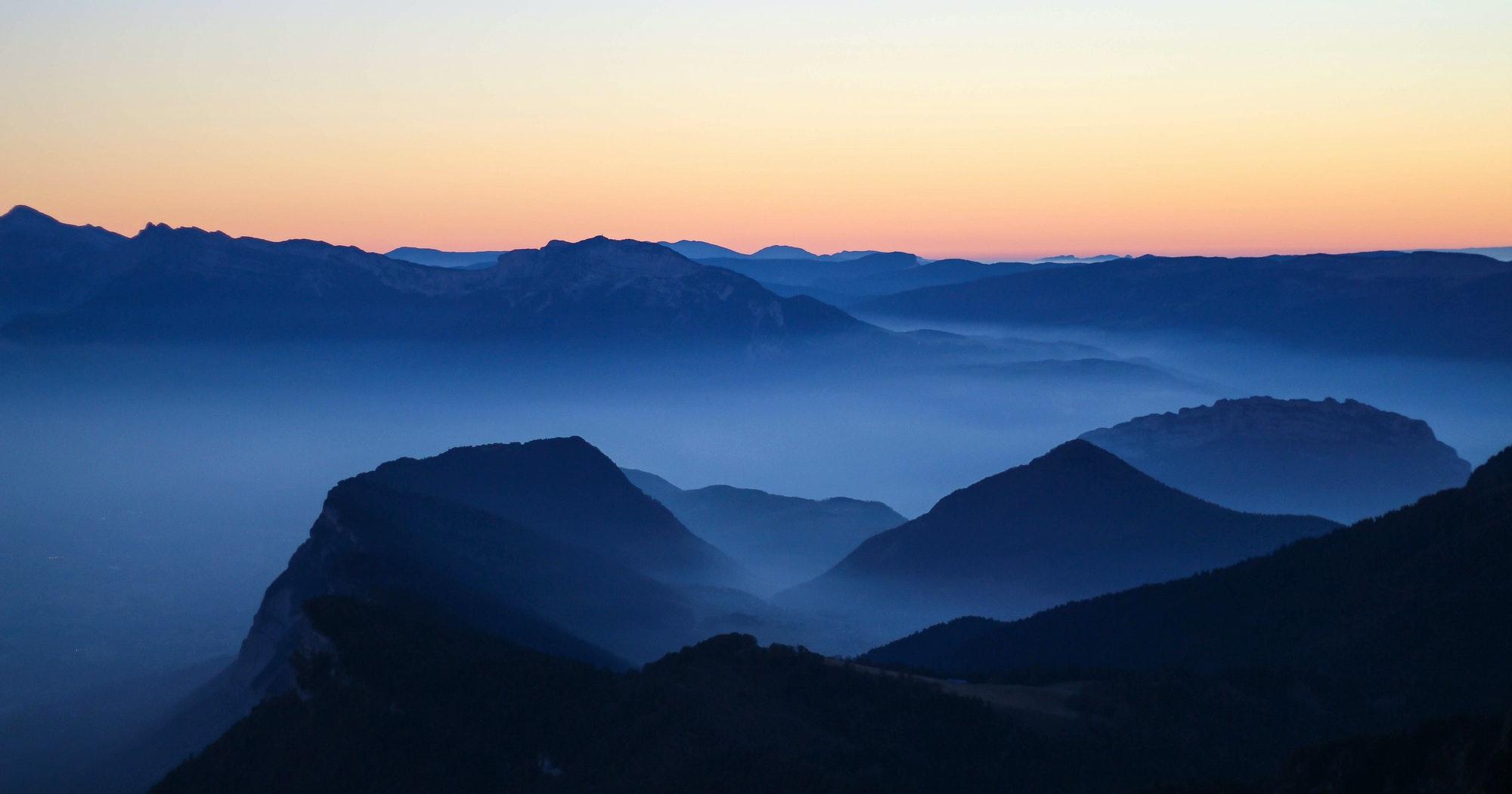 「在」對應「在那山敬拜」。

「在」安穩在上帝裡──就是有上帝的生命（性情／真理）中敬拜。
敬拜不是地點的問題，而是藉著誰的問題。因為基督是敬拜者的典範，唯有祂是絕對的真實心靈。

即是說：我們在祂裡面，與祂聯合，才有呈上真正的敬拜。
又藉著祂的引領、榜樣和恩典，使我們得進入生命的再造（聖靈的更重）裡，

因為祂是我們與父上帝、聖靈相遇的「地方」。
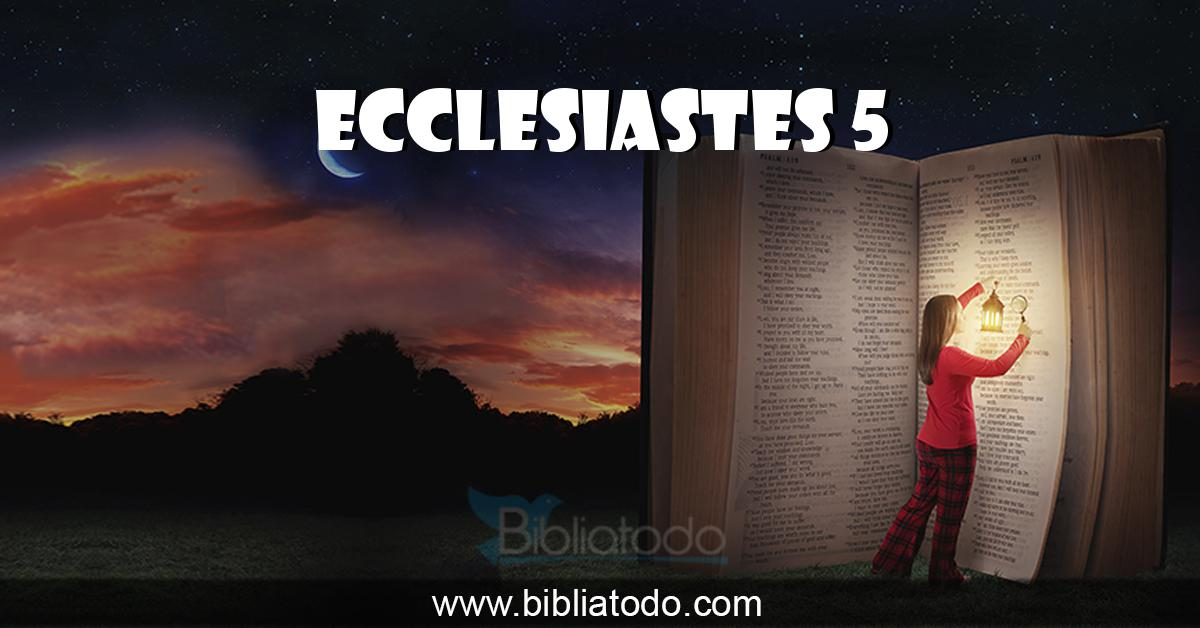 傳五

你到　神的殿、要謹慎腳步．因為近前聽、勝過愚昧人獻祭、他們本不知道所作的是惡。

2  你在　神面前不可冒失開口、也不可心急發	言．因為　神在天上、你在地下、所以你的言	語要寡少。
敬拜必要有敬畏的心

敬畏是平常生命的表現

敬畏的本質就是聽命 

 寡言是順服, 以神旨意為重
重要的是：

集體敬拜 →作個全人敬拜的人

而不單將注意力, 只放在崇拜的那一刻時所做的事。
√